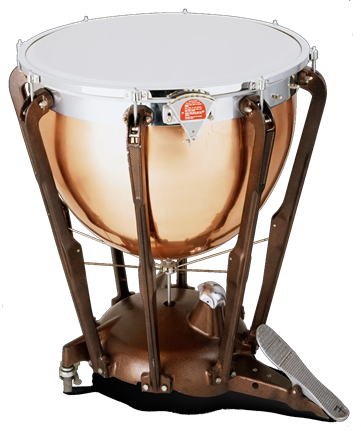 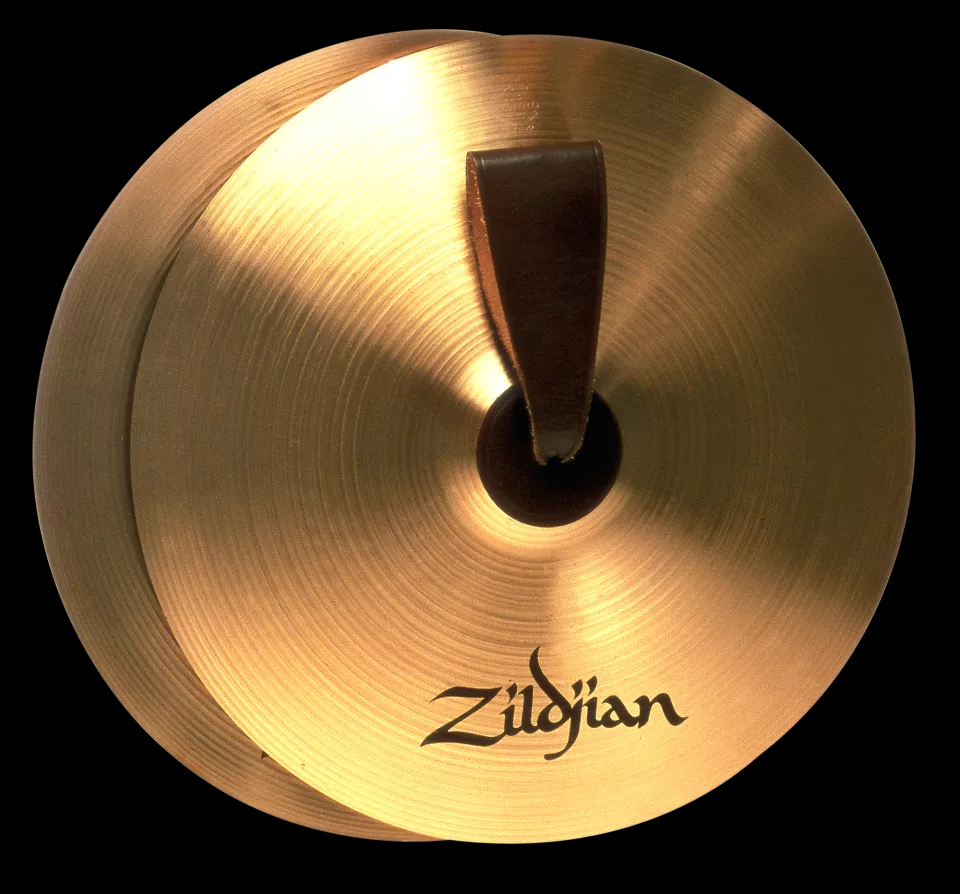 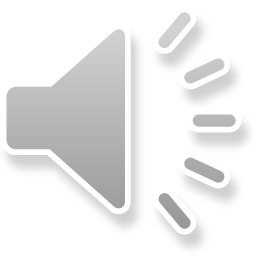 Danse Negre
cymbals
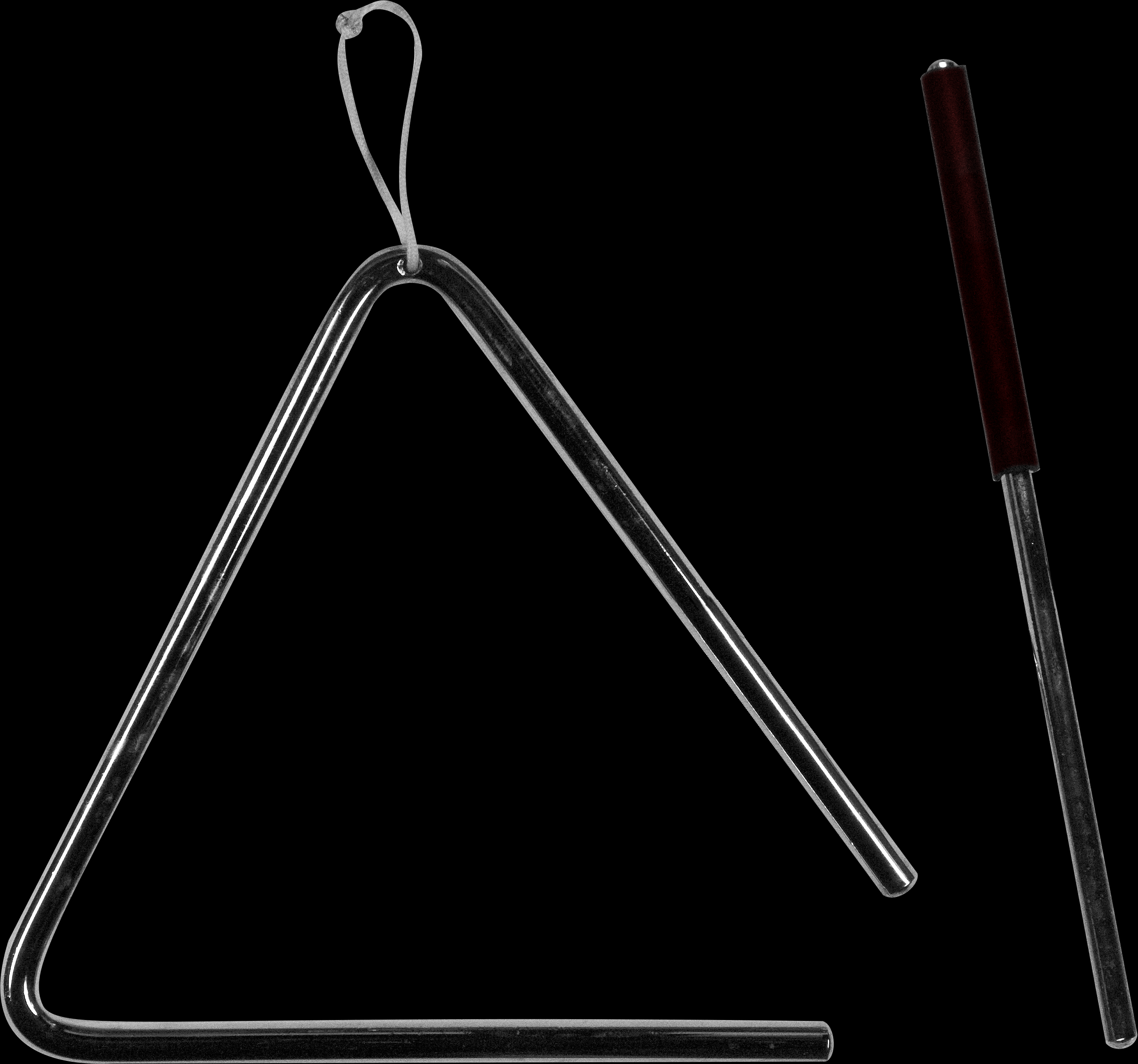 timpani
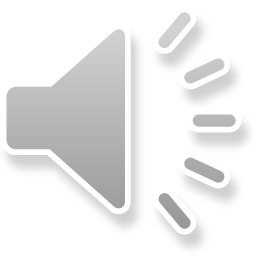 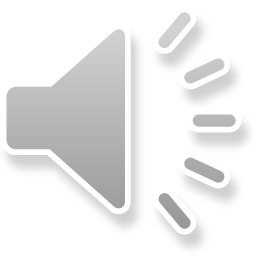 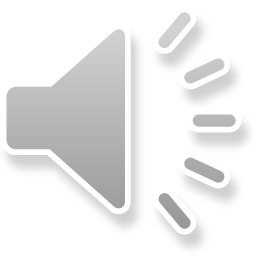 triangle